Septiembre de 2018
Expectativas de cumplimiento del distribuidor
NOMBRE DEL DRO
ÍNDICE
1
1
Mensaje de Tom Schumacher, 
Chief Ethics and Compliance Officer, Medtronic
2
Conversación sobre los requisitos de compliance de Medtronic
3
Final de la conversación
2
Expectativas de compliance del distribuidor	|	Septiembre de 2018	|	Público
Mensaje del Chief Ethics and Compliance Officer
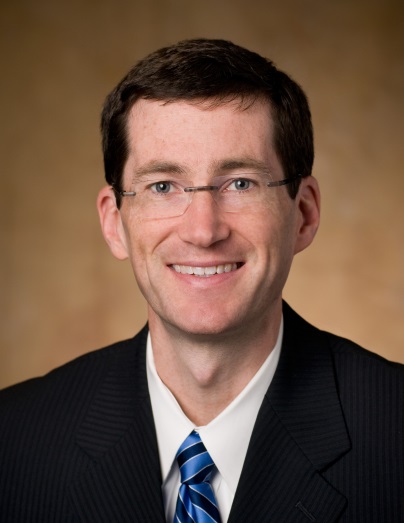 «Medtronic es una sociedad reconocida como ética y que cumple las normas, que fomenta la integridad y las prácticas éticas en todos los lugares en los que opera.  Los colaboradores como usted son parte integral de una estrategia empresarial sostenible que cumple todas las leyes y normas internacionales aplicables, la legislación local antisoborno, el código de conducta del sector y nuestro propio código ético. Estamos comprometidos a seguir mejorando desde nuestra posición de integridad y prácticas éticas a través de colaboraciones empresariales sólidas. 

	Gracias por su apoyo en esta iniciativa tan importante».
Tom Schumacher
3
Expectativas de compliance del distribuidor	|	Septiembre de 2018	|	Público
Nuestros requisitos de COMPLIANCE: una conversación
REQUISITOS DE complianceUNA REVISIÓN RÁPIDA
5
Expectativas de compliance del distribuidor	|	Septiembre de 2018	|	Público
Encargado responsable de compliance
Elementos clave

Estas son las responsabilidades del puesto:

Aplicar y supervisar las obligaciones relacionadas con el compliance.
Punto de contacto con empleados internos y con Medtronic. 
Pueden desempeñarse otras responsabilidades no relacionadas con el puesto (como asesor legal, director de RR. HH. o de Finanzas).
Garantizar la antigüedad adecuada.
Puntos a tener en cuenta

¿Ha nombrado a un empleado de rango superior como encargado responsable de compliance?
¿Está esa persona familiarizada con el compliance y las obligaciones de calidad en virtud del contrato? 
¿Se mantiene esa persona al día de los cambios en los requisitos de compliance?
6
Expectativas de compliance del distribuidor	|	Septiembre de 2018	|	Público
Política de compliance
Elementos clave

Ha de estar por escrito y ha de comunicarse a los empleados.
Garantizar que engloba los siguientes aspectos:
Comidas y atención a invitados
Donaciones
Contratos de consultoría
Educación del profesional sanitario
Licitaciones
Muestras y productos gratis
Regalos
Conflictos de intereses
Empleo de subdistribuidores
Han de tenerse en cuenta los códigos del sector local o internacional.
Puntos a tener en cuenta

¿Ha adoptado un código de conducta, ya sea el modelo de Código de Conducta proporcionado con nuestro contrato o uno sustancialmente equivalente?
¿Se han comunicado el código y sus límites y normas a sus empleados y agentes que venden productos de Medtronic?
MATERIALES DE REFERENCIA
Modelo de Código de Conducta
Qué hacer y qué no
Formulario de asistencia a la formación para empleados del distribuidor
7
Expectativas de compliance del distribuidor	|	Septiembre de 2018	|	Público
Formación en compliance
Elementos clave

Formación impartida por Medtronic o su asociación designada o formación organizada por el distribuidor.
Medtronic puede facilitar el acceso a recursos de formación en compliance.
Contenidos proporcionados por Medtronic o su asociación designada a su discreción, o equivalente.
Llevar registros y copias del contenido de la formación.
Puntos a tener en cuenta

¿Ha asistido su encargado de compliance a alguna formación sobre este asunto organizada por Medtronic? 
¿Ha impartido formación en compliance a sus empleados y subdistribuidores?
El contenido de la formación, ¿es de Medtronic o similar?
¿Lleva registros por escrito de los empleados o subdistribuidores que han sido formados y cuándo?
MATERIALES DE REFERENCIA
Qué hacer y qué no
Formulario de asistencia a la formación para empleados del distribuidor
8
Expectativas de compliance del distribuidor	|	Septiembre de 2018	|	Público
Subdistribuidores
Elementos clave

Enviar a Medtronic el formulario cumplimentado de Notificación del empleo de subdistribuidores, si procede.
Proteger a sus colaboradores.
Formalizar acuerdos por escrito que incluyan cláusulas de compliance y auditoría de la misma forma y según las mismas normas que su contrato con Medtronic.
Compartir el Código de Conducta para distribuidores de Medtronic.
Puntos a tener en cuenta

¿Emplea a subdistribuidores para vender productos de Medtronic?
¿Ha notificado a Medtronic?
¿Ha realizado las comprobaciones debidas en relación con los subdistribuidores para cerciorarse de que no existe riesgo de corrupción?  
¿Exige acuerdos por escrito?
¿Garantiza que los subdistribuidores cumplen todos nuestros requisitos de calidad y cumplimiento?
MATERIALES DE REFERENCIA
Notificación del empleo de subdistribuidores
Comprobaciones debidas, revisión rápida
Qué hacer y qué no
Modelo de Código de Conducta
9
Expectativas de compliance del distribuidor	|	Septiembre de 2018	|	Público
Libros y registros
Elementos clave

Mantener registros completos y exactos que incluyan la documentación justificativa relativa a todas las transacciones relacionadas con: 
 La compra, venta y comercialización de los productos de Medtronic.
Las transacciones relacionadas con el profesional de la salud (patrocinios, servicios de consultoría, regalos).
Cualquier otra transferencia de valor proporcionada a los clientes. 
Facilitar a Medtronic (o a su representante designado) acceso total e ilimitado. 
Enviar un inventario y un informe de ventas en el mercado por unidades en productos previa petición.
Puntos a tener en cuenta

¿Tiene personal contable cualificado para mantener sus registros financieros?
¿Es consciente del requisito de proporcionar acceso total a los registros relacionados con Medtronic previa solicitud?
¿Le han pedido que envíe un informe del inventario y las ventas en el mercado por unidades de productos y, si así fuera, ha enviado dicha información de forma puntual?
¿Tiene alguna forma de separar los registros de las transacciones de Medtronic?
MATERIALES DE REFERENCIA
Formulario de reembolso de gastos
Formulario de solicitud de modelos
Contrato de patrocinio
Contrato de consultoría. Carta de notificación al empleador del profesional sanitario
Qué hacer y qué no
10
Expectativas de compliance del distribuidor	|	Septiembre de 2018	|	Público
Comunicación de problemas de calidad
Elementos clave

Notificar a Medtronic cualquier reclamación sobre productos, en un plazo máximo de 48 horas a través de la herramienta mPXR.
Tomar cualquier medida correctiva de campo exigida por Medtronic.
Garantizar la rastreabilidad del producto.
No alterar el embalaje ni reetiquetar el producto y almacenarlo en las condiciones especificadas.
No promover un uso diferente del etiquetado o de las instrucciones del fabricante.
Puntos a tener en cuenta

¿Está familiarizado con las herramientas de comunicación de reclamaciones?
¿Ha formado a sus empleados en los requisitos normativos y de calidad?
¿Promueve un uso diferente del etiquetado o de las instrucciones del fabricante?
¿Cumplen sus instalaciones de almacenamiento nuestros requisitos?
¿Utiliza un sistema de seguimiento de productos?
¿Ha tomado alguna medida correctiva de campo exigida por Medtronic?
MATERIALES DE REFERENCIA
Directrices de calidad
Herramienta de comunicación para reclamaciones sobre productos: https://wwwp.medtronic.com/extregistration/login/showLogin?appName=MPXR
11
Expectativas de compliance del distribuidor	|	Septiembre de 2018	|	Público
CONFLICTOS DE INTERESES
Elementos clave

Revelar las relaciones personales con los clientes, funcionarios públicos o empleados de Medtronic.
Revelar las relaciones comerciales (además de las necesarias para cumplir los requisitos contractuales con Medtronic) con clientes, funcionarios públicos o empleados de Medtronic. 
Revelar propiedades, otros intereses de inversión o cualquier compensación recibida de un cliente.
Revelar la información relativa a cualquier situación que pueda presentar un conflicto de intereses real o aparente.
Puntos a tener en cuenta
¿Está familiarizado con lo que constituye un conflicto de intereses? 
¿Es consciente de posibles conflictos de intereses entre usted y sus clientes o entre usted y Medtronic?
¿Capacita a sus empleados y subdistribuidores en conflictos de intereses?
¿Ha informado a Medtronic sobre cualquier conflicto de intereses real o potencial?
¿Conoce el teléfono de asistencia Voice Your Concern?
MATERIALES DE REFERENCIA
Qué hacer y qué no
Declaración de conflicto de intereses
Formulario de asistencia a la formación para empleados del distribuidor
www.voiceyourconcernline.com
12
Expectativas de cumplimiento del distribuidor	|	Septiembre de 2018	|	Público
Final de la conversación
Últimas ideas
SEGUIMIENTO DE LA CONVERSACIÓN
Esta conversación se registrará en un sistema electrónico. 
Recibirá un correo electrónico en el que se le pedirá que reconozca que abordamos los asuntos relativos al Compliance en nuestra conversación.
SU CONTACTO DE MEDTRONIC PARA ASUNTOS DE COMPLIANCE

[Nombre]
[Cargo]
[Dirección de correo electrónico]

COMUNICAR UNA PREOCUPACIÓN

Los empleados del distribuidor deben comunicar cualquier conducta concerniente a Medtronic que consideren una infracción de la política o la ley a través de su órgano de dirección, la línea telefónica de Medtronic (Voice Your Concern) o el departamento Legal o Channel Compliance.

Página web y línea telefónica Voice Your Concern:
Número de asistencia telefónica gratuita: +1.800.488.3125
www.voiceyourconcernline.com
NUESTRA COLABORACIÓN ES MUY IMPORTANTE PARA NOSOTROS

Como líder mundial en tecnología, servicios y soluciones médicas, Medtronic se compromete a mantener los niveles más altos de integridad en todas sus prácticas empresariales. 

Como colaborador nuestro, a fin de satisfacer las necesidades de nuestros clientes, estamos seguros de que comparte nuestros objetivos de cumplimiento e integridad.

Agradecemos su apoyo en este programa y su colaboración continua.
14
Expectativas de cumplimiento del distribuidor	|	Septiembre de 2018	|	Público
¡GRACIAS!